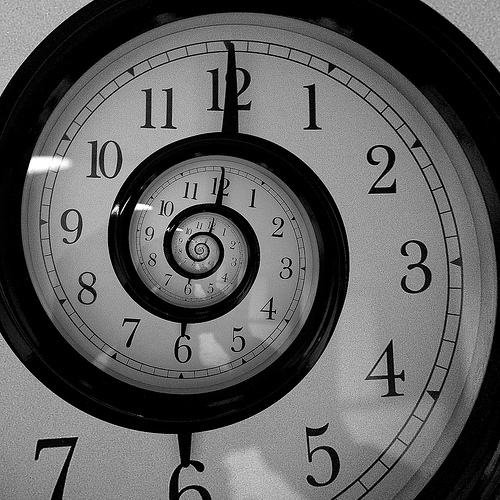 Beam me to 2027
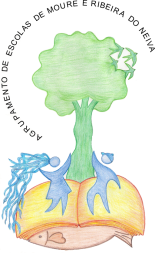 Jenny Torres and Guilherme Pereira
Mobile phone
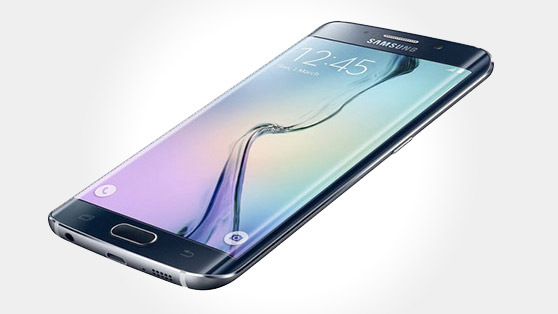 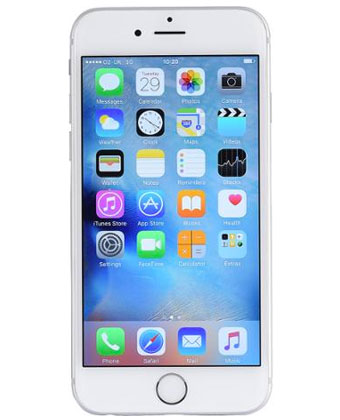 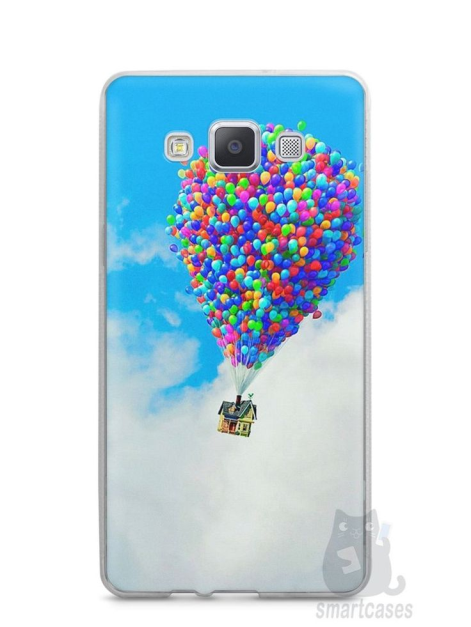 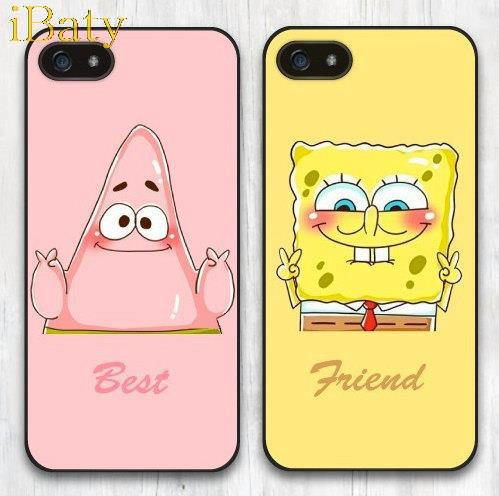 Technology
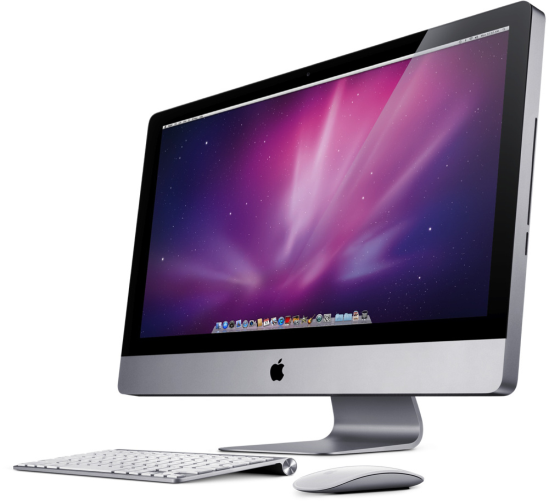 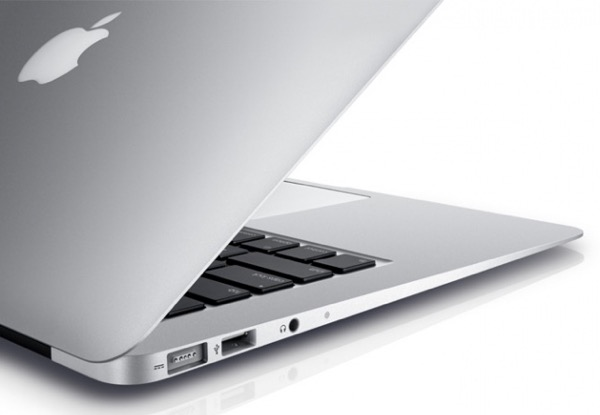 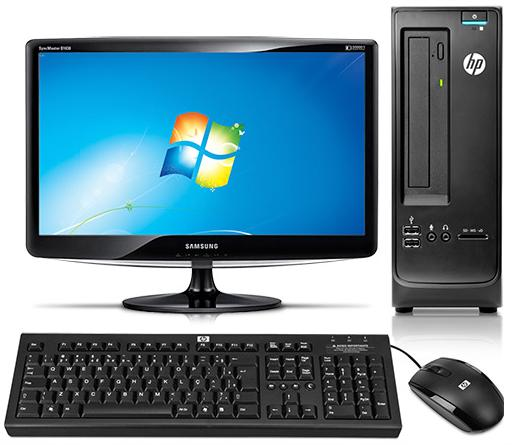 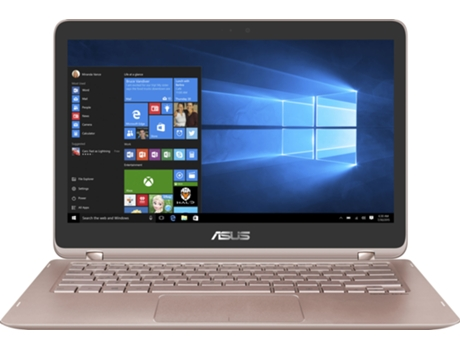 Clothes , Accessoire and Shoes
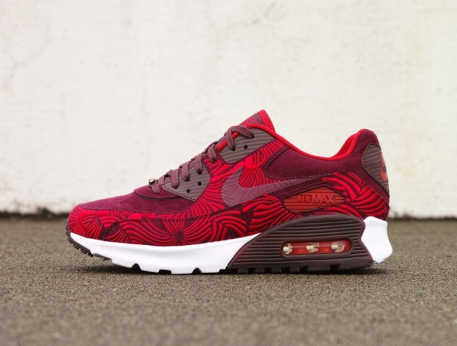 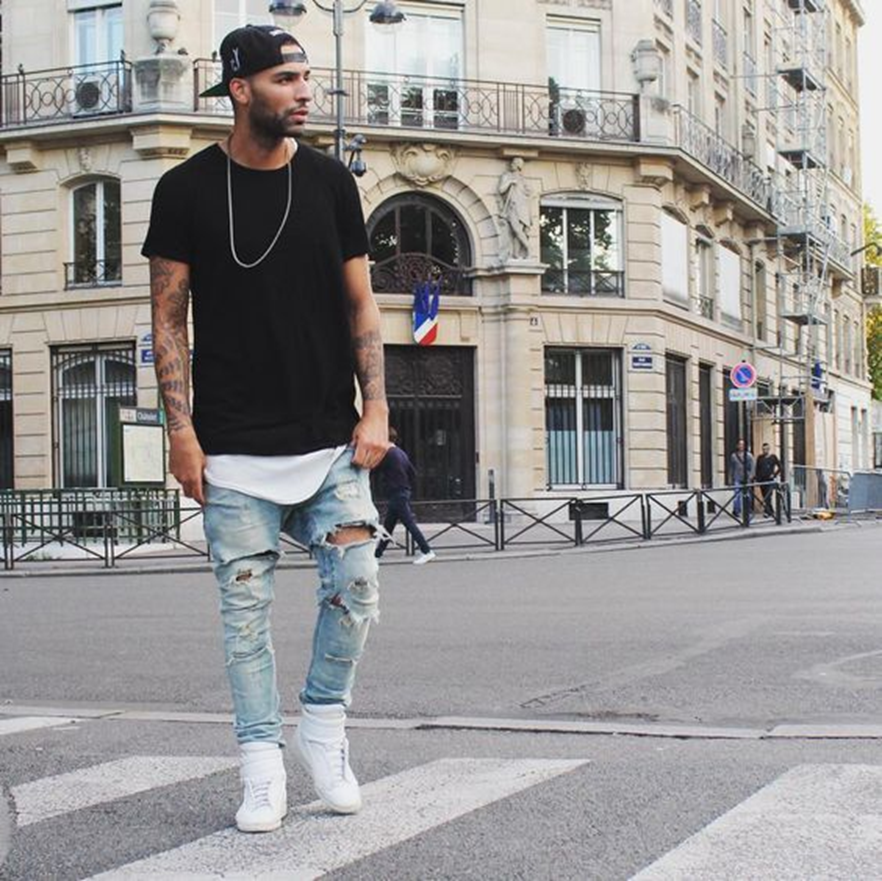 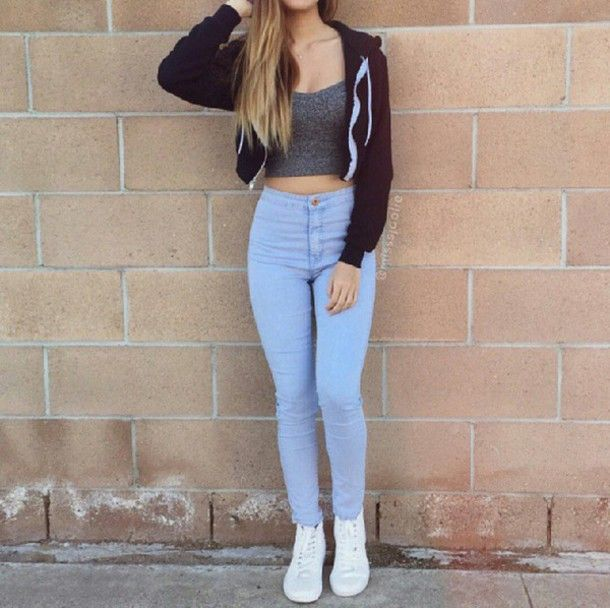 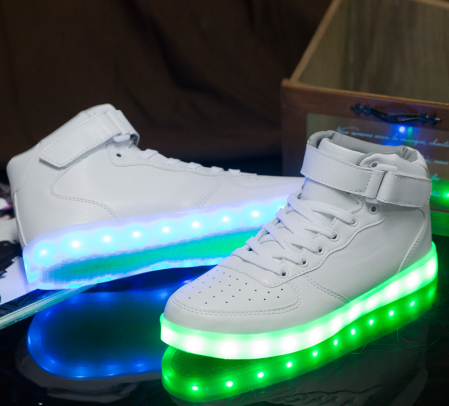 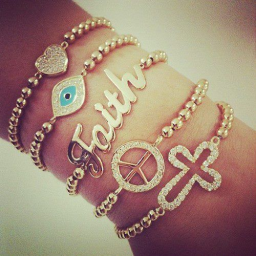 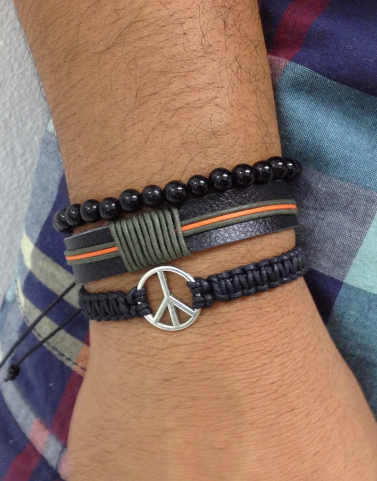 Food
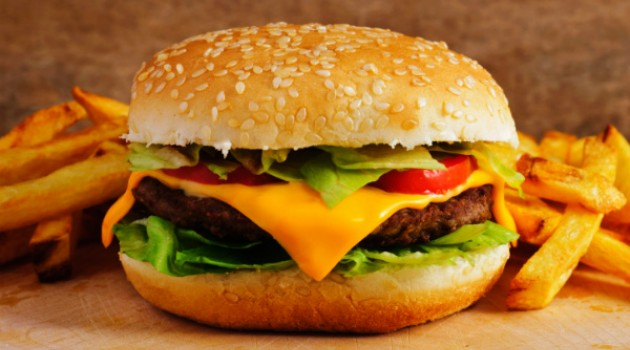 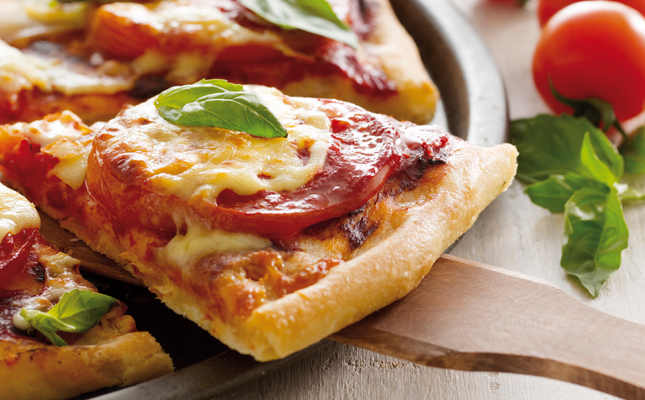 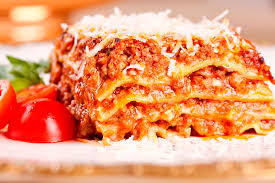 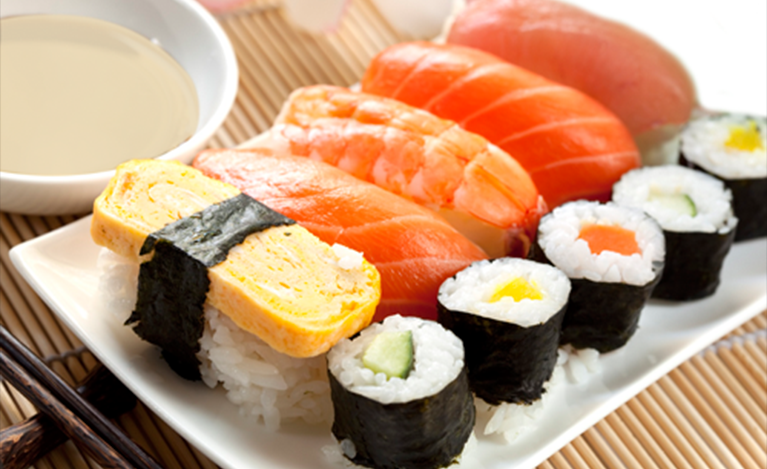 Games
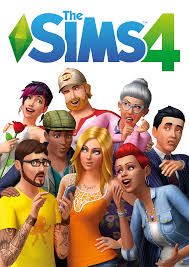 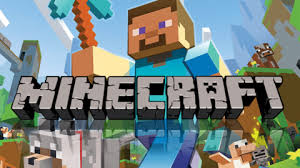 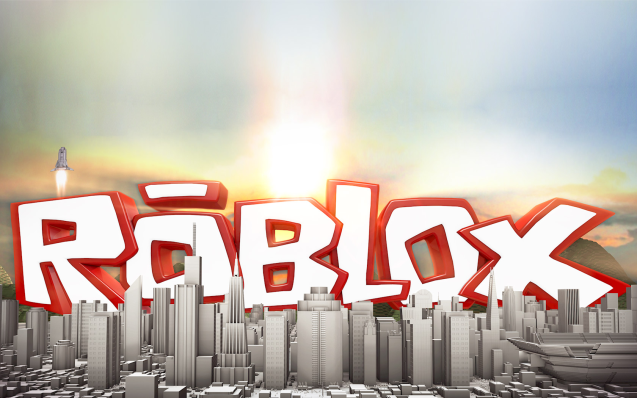 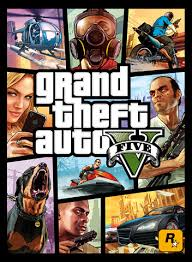 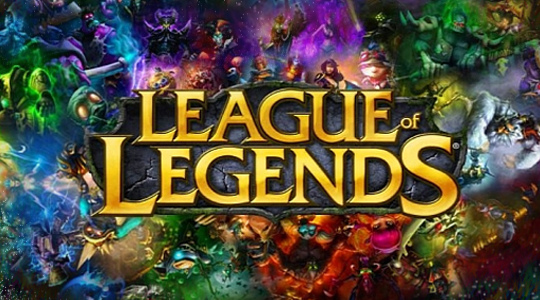 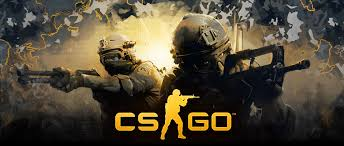 Famous
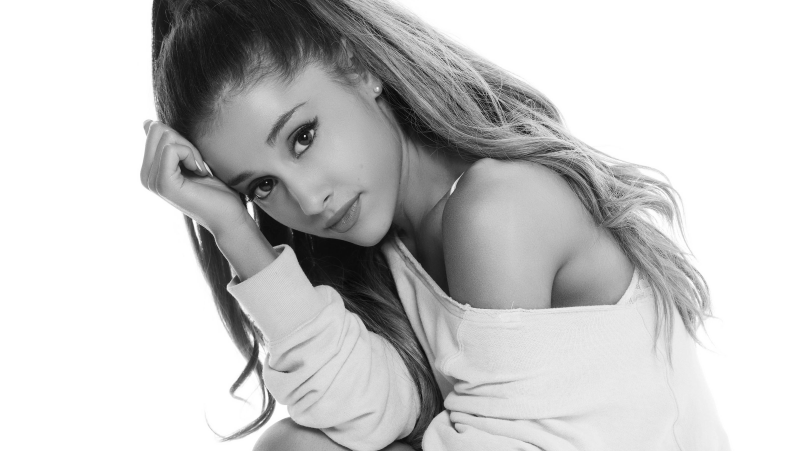 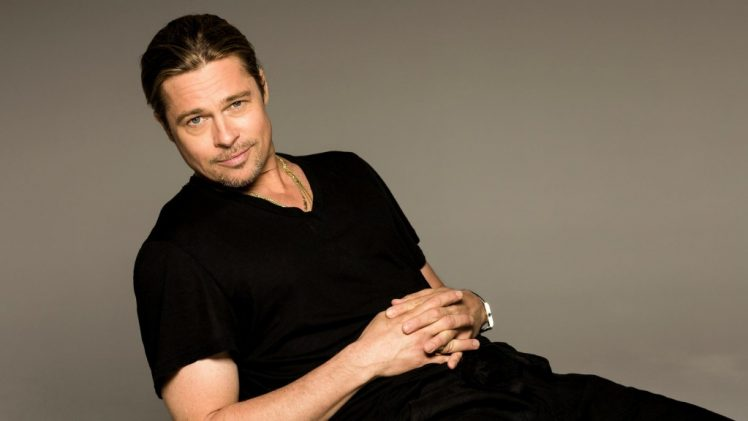 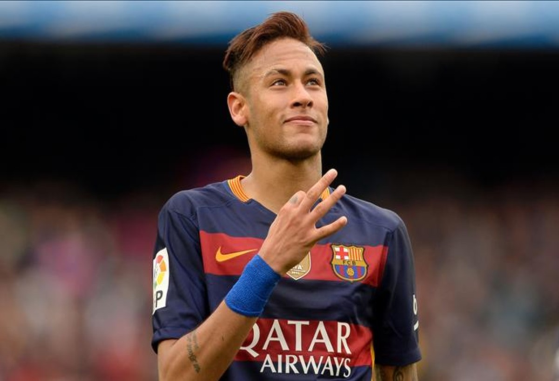 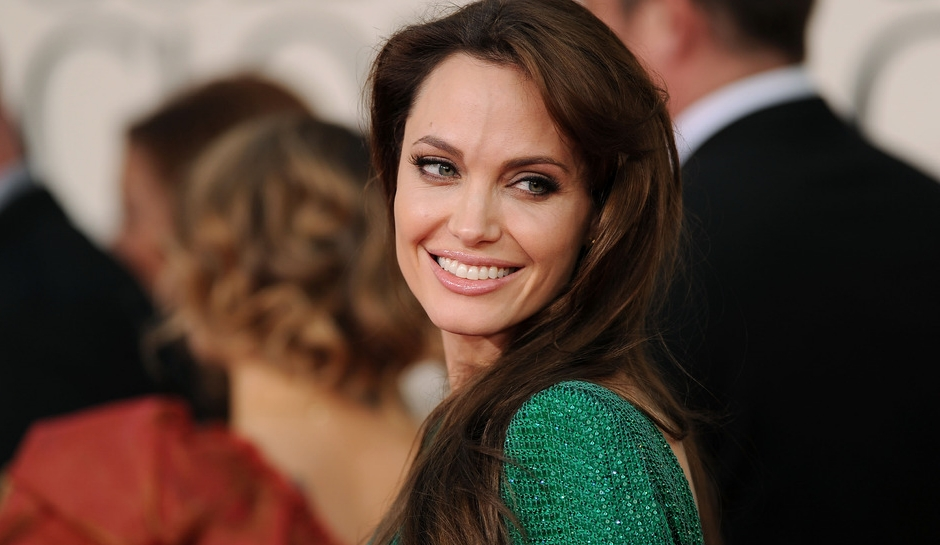 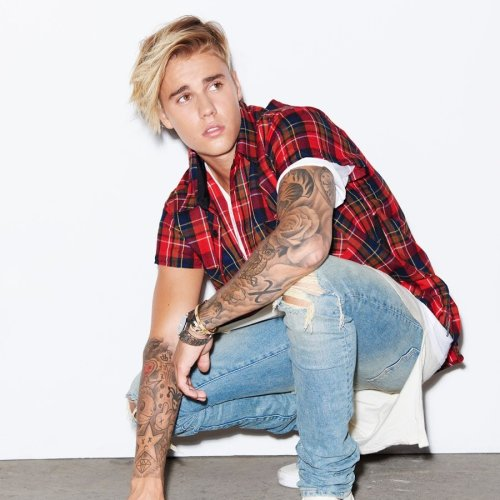 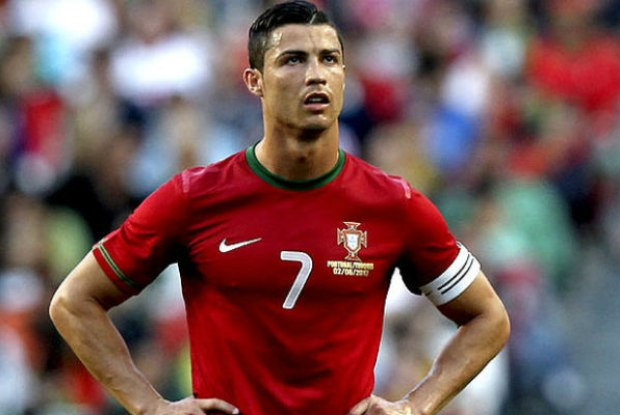 Social networks
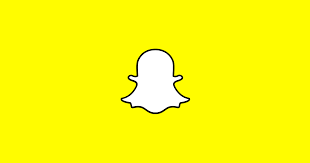 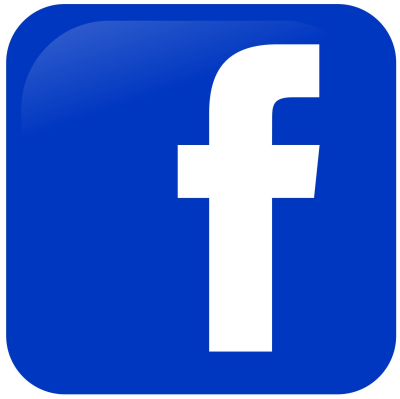 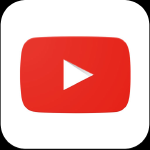 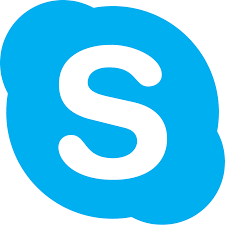 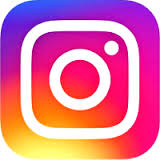 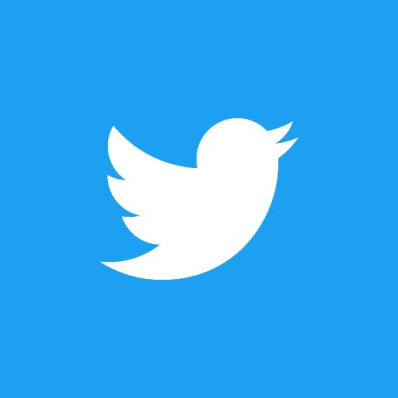 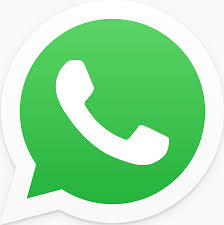 Famous places
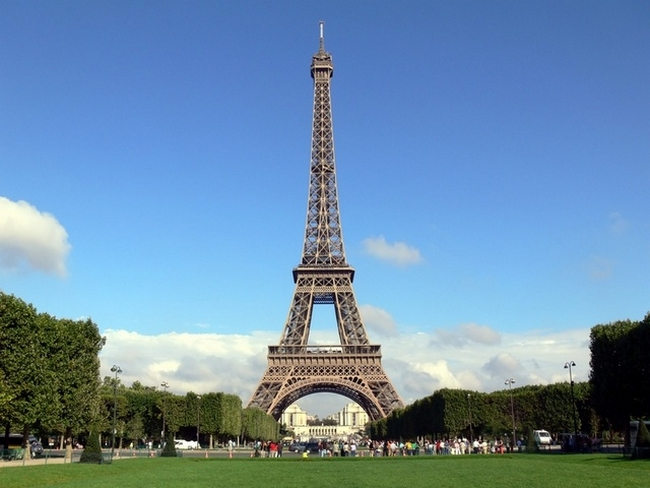 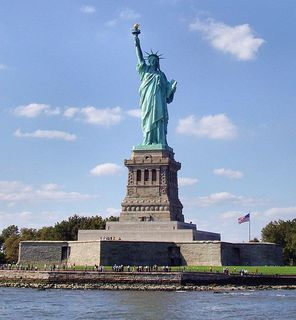 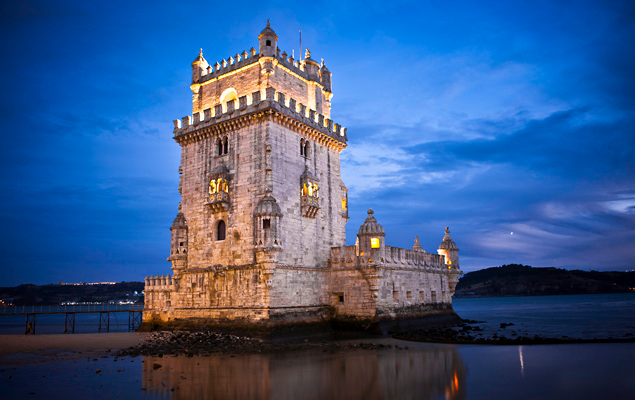 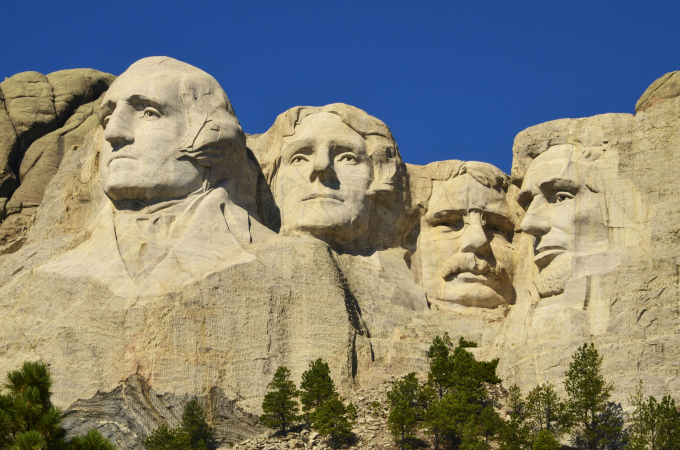 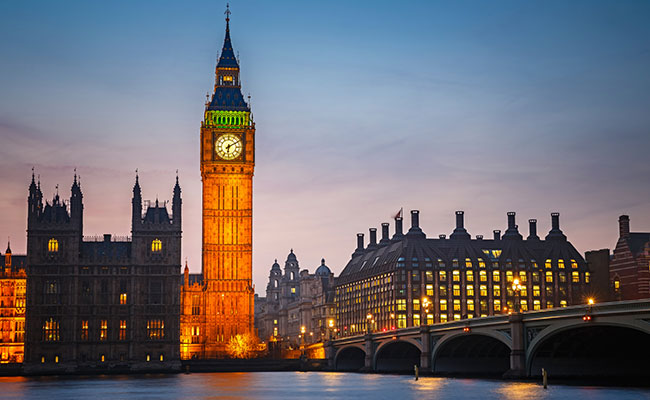 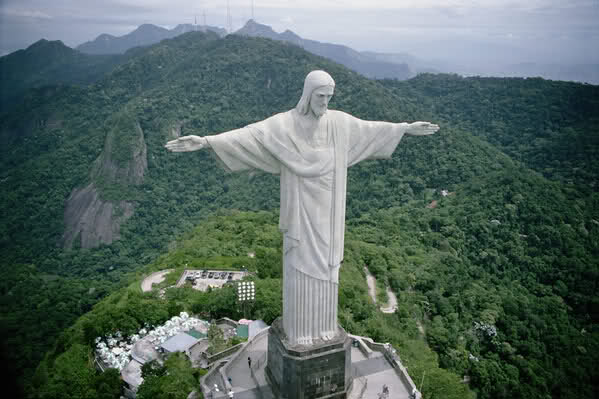